Engineering Biology for Defence and Security (Phase 2)
20th November 2023
1
Welcome & Housekeeping
Ann Maw, DASA Delivery Manager
Housekeeping
Welcome to today’s Briefing and Q&A for the new DASA competition:Engineering Biology for Defence and Security Phase 2

Please note your camera and microphone will be kept off

Today’s event will be recorded (audio only) and if it becomes available after the meeting, you will be notified

Discussions will remain at OFFICIAL

Q&A session will take place after via Slido. To access, go to the website www.sli.do (on a separate tab or device) and enter the code #DASACOMP



If you are having any technical issues, please use the chat function in Teams and direct message the team at DASA to assist
[Speaker Notes: Emphasise that this is similar but not identical to the 2022 competition]
Submitting Questions
Please submit or upvote any questions via Slido









Scan above, or go to website sli.do and enter code #DASACOMP
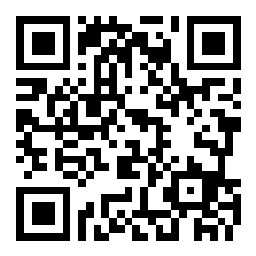 [Speaker Notes: Emphasise that this is similar but not identical to the 2022 competition]
Agenda
2
What is DASA?
Dr Deb Carr, DASA Innovation Partner (Scotland)
DASA finds, funds and fast-tracks innovative ideas to benefit the Armed Forces and National Security while supporting UK prosperity
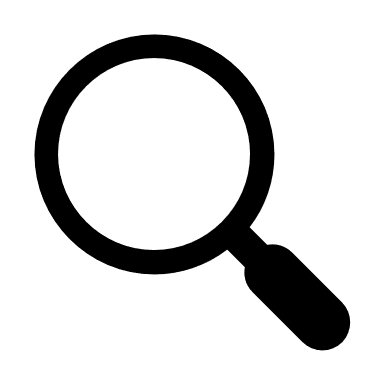 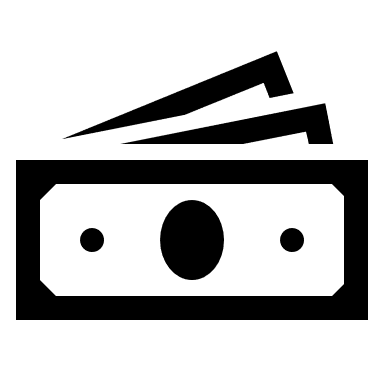 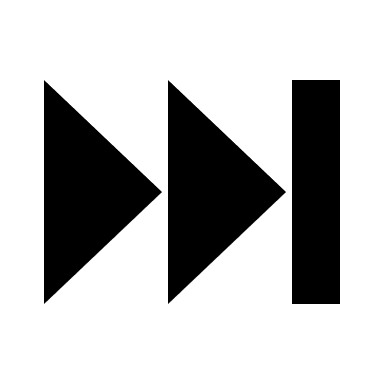 Technology readiness levels (TRL)
Available funding and support
competitions (<TRL6)
business mentoring
access to alternative and higher TRL funding
access to customers (for funded projects)
How do you get in touch?
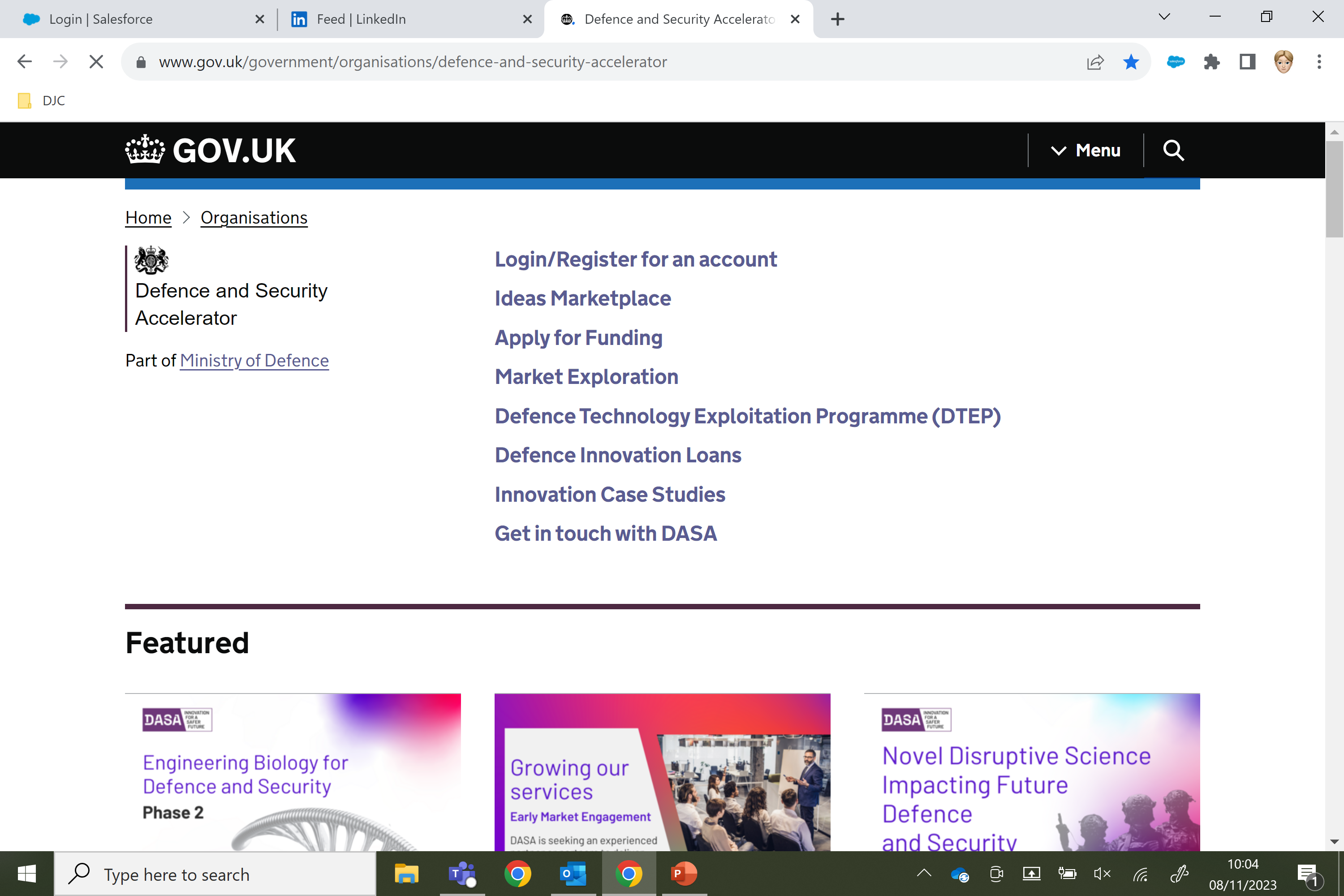 Outreach Team
Devolved Nations 
English Economic Regions 
International
Key facts (launched December 2016)
6969 assessed applications from 2628 innovators
Small 59%, Academia 31%, Large 10%
1306 projects funded, 545 innovators, £231m
58% funded projects are from small businesses
DASA competitions
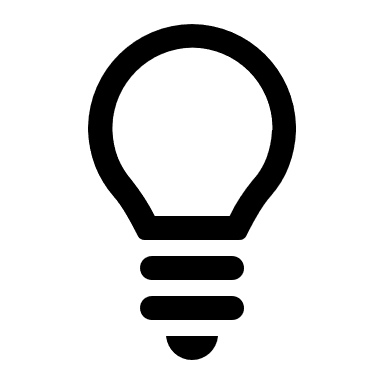 Themed Competitions
Online
Portal
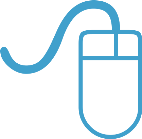 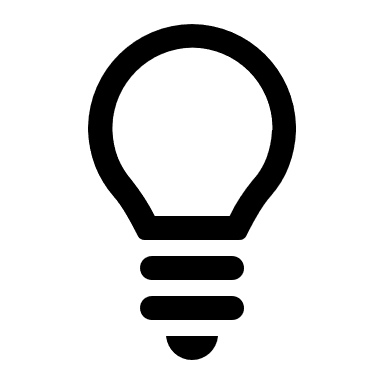 Open Call for Innovation
Market Explorations
Why apply?
anyone can apply from anywhere in the world (businesses and academia)
no partners required
100% FEC funding
intellectual property stays with you
equity stays with you
simple application and assessment processes
R&D tax credits for businesses
Current and pipeline Themed Competitions
Disruptive science – closes midday (GMT) 05 December
Engineering biology – closes midday (GMT) 17 January
Good for missiles to talk – November launch
Remote monitoring of sensitive sites – December launch
Blood products for use in remote or austere locations – February launch
Land-based solutions to sea-based threats – TBC
Anti-body based explosive testing – TBC
Open Call for Innovation
Defence focused proposals (~TRL6/7) - maximum 24-months, no funding limit (<£350k)
Security focused proposals (~TRL6/7) - mandatory Innovation Outline, complete by March 2025, no funding limit (<£350k)
Innovation Focus Areas (IFAs) - length, TRL and funding varies
Higher TRL funding
3
Competition Background and Details
Prof Petra Oyston, Dstl
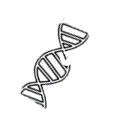 Engineering Biology for Defence & Security
Prof. Petra Oyston
20/11/2023  /  © Crown copyright  2022  Dstl
OFFICIAL
DSTL/PUB141306
Definitions
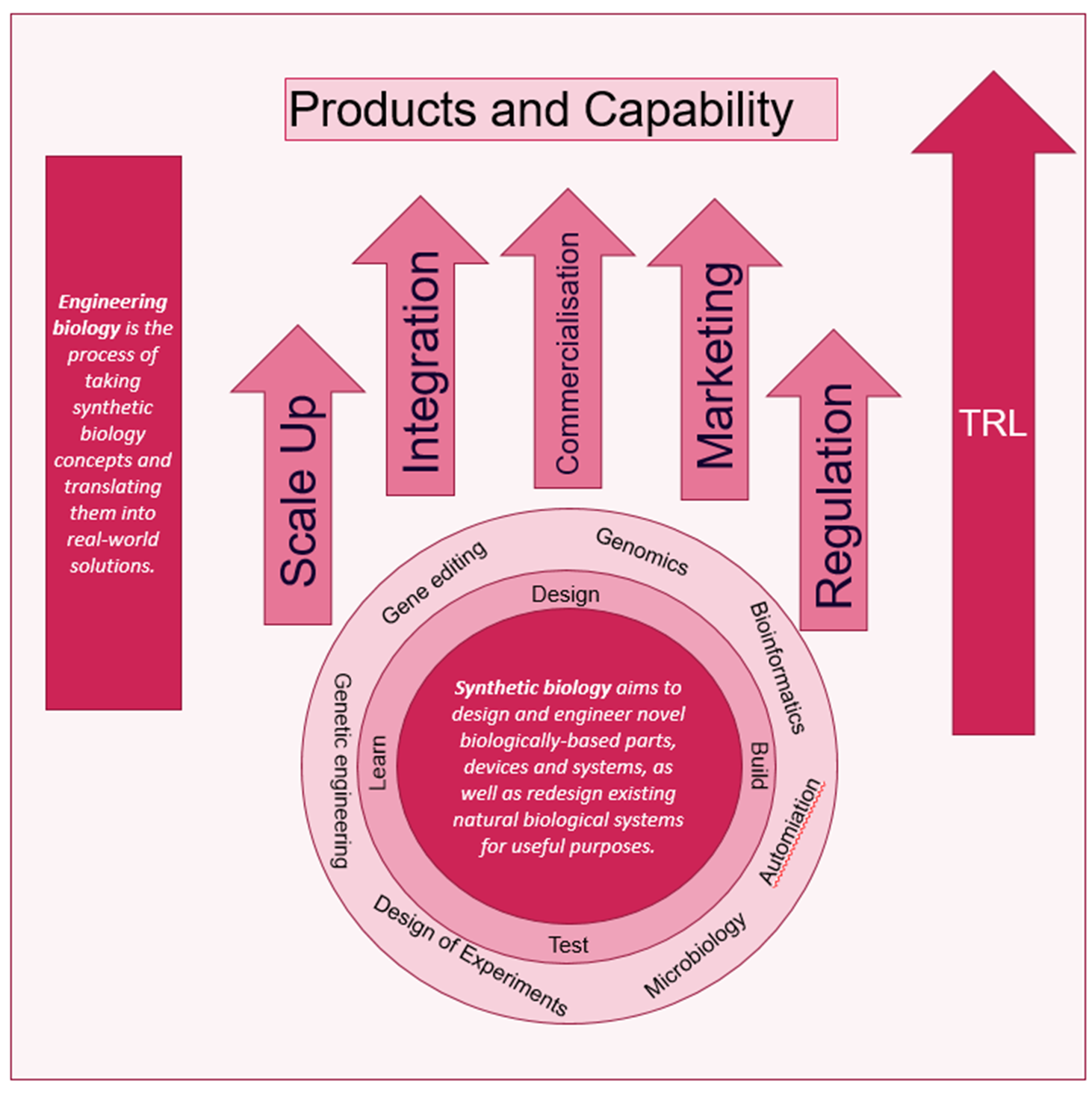 What are Engineering Biology and Synthetic Biology?
Engineering biology is the process of taking synthetic biology concepts and translating them into real-world solutions.
Encompasses the entire innovation ecosystem, from breakthrough synthetic biology research to translation and application.
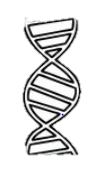 Synthetic biology aims to design and engineer novel biologically-based parts, devices and systems, as well as redesign existing natural biological systems for useful purposes.
Bringing the Power of Biology to challenging problems in Defence
There are other definitions….
BUT….If it isn’t clear to the assessors how the application exploits synthetic biology, it will be out!
OFFICIAL
20/11/2023  /  © Crown copyright  2022  Dstl
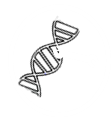 The competition
This Defence and Security Accelerator (DASA) competition seeks proposals for novel and innovative high risk-high reward projects finishing at proof-of-concept (Technology Readiness Level 3/ 4). The challenges will be based on innovative engineering biology solutions that address one or more of the three topics
Materials
Power and Energy
Sensing

Phase 1 Engineering Biology Competition demonstrated the potential of the technology 
Phase 2 now looks to further develop applications which identify and evaluate innovative engineering biology approaches to improve wider Defence and Security capability. 
This competition will involve cutting edge, multidisciplinary research through the application of engineering biology tools and techniques, using novel research approaches and the discovery of new knowledge.
OFFICIAL
20/11/2023  /  © Crown copyright  2022  Dstl
Technology Readiness Levels
21
OFFICIAL
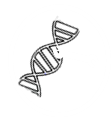 Challenge 1: Power & Energy
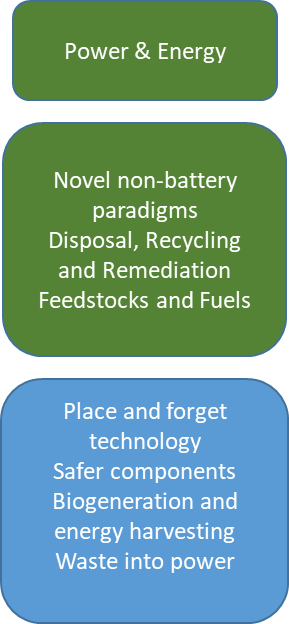 Step change in Power & Energy source solutions for military applications

Why? - Address some limitations of batteries 
Safety/Energy density/Shelf life/Logistics/Environmental performance

Sub-challenge 1: Improving existing energy sources
Replace one or more components of a ‘traditional’ battery construction to improve energy, safety or other performance metrics
Produce packaging or other materials that enhances a battery’s safety or performance

Sub-challenge 2: Disruptive change to power and energy provision 
To produce an entirely novel engineering biology solution to the production of useable electrical energy
22
OFFICIAL
20/11/2023  /  © Crown copyright  2022  Dstl
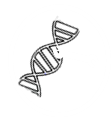 Challenge 2: Materials for defence
Materials for a range of uses in Defence and Security. 
Potential examples
Functionalised material e.g. self-disclosing for fatigue and corrosion
Lightweight but strong structural materials, including composites
Novel camouflage solutions, including active or reactive colour change materials, variable emissivity surfaces and very high performance acoustic absorbers
Materials for eye protection, covering physical and laser protection
Materials for protection of physical sensors on equipment e.g. against dazzle or jamming, without blocking performance of the sensor
Coatings suitable for defence purposes that are relatively easy to apply, repairable in the field, and easy to remove without damaging substrate. Coatings may include functional materials e.g. self-healing properties.
Durable novel materials for equipment with an application to specific environments, e.g. high altitude, high velocity, ice and snow, including heat shielding, anti-fouling in marine environments
Biological approaches to creation of, or recovery of, critical materials 
Materials for enhanced antenna design or enhanced performance
Novel adhesives for a variety of Defence and Security applications
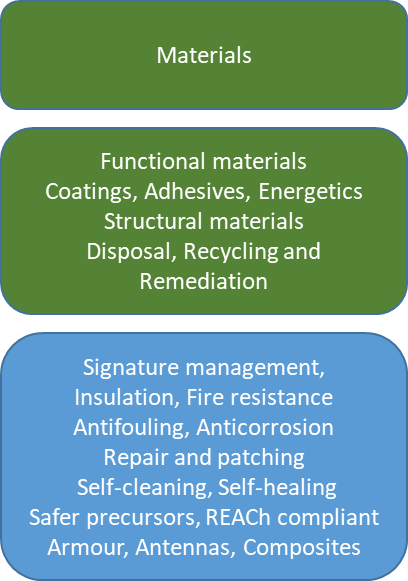 OFFICIAL
20/11/2023  /  © Crown copyright  2022  Dstl
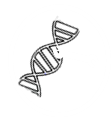 Challenge 3: Sensing
Sensing
Engineering biology enabling new sensing paradigms in Defence and Security Bioengineered systems that aim to push the boundaries of what can be achieved for measurement.
Any sensing modality from molecular sensing to more ambitious goals moving beyond traditional analytical sensors
e.g. gravity, radiation, vibration, electronic/optical or magnetic signatures
Potential outcomes
Sensing modalities enabled by bioengineered components
Integrated response functions
Biomimetic or bioinspired sensing approaches 
Rational design of biological components for e.g. increased breadth of function, persistence, robustness and sensitivity of biological components
Exclusions
Proposals focussing exclusively on Diagnostics, Medical (including Physiological monitoring) and CBR applications
Novel Sensors
Low cost
Novel fabrication
Wider range of inputs
Bio-inspired  
(e.g. quantum bio) 
Biomimetic 
(e.g. olfactory)
Bioengineered 
(e.g. DNA aptamers, DNA Origami)
24
OFFICIAL
20/11/2023  /  © Crown copyright  2022  Dstl
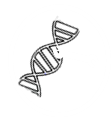 We want:
High risk, high pay-off projects, but mitigation of potential technical risks must be considered 
Consideration of eventual scalability and translation.
A clear statement of the benefit posed by the proposed approach over existing technology
Theoretical development, method of advancement or proof of concept research which can demonstrate potential for translation to practical demonstration in later phases.
Innovation or a creative approach.
Clear demonstration of how the proposed work applies to any defence and security context.
OFFICIAL
20/11/2023  /  © Crown copyright  2022  Dstl
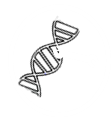 We do not want proposals that:
Do not include a significant engineering biology component. 
Solutions requiring release of viable genetically modified organisms into the environment.
Offer no real long-term prospect of integration into defence and security capabilities.
Offer no real prospect of out-competing existing technological solutions.
Constitute consultancy, paper-based studies or literature reviews which just summarise the existing literature without any view of future innovation 
Focus on in silico studies without experimental validation. 
Focus on a Chemical, Biological or Radiological (CBR) or medical application exclusively
Focus on Energetics
Are an unsolicited resubmission of a previous DASA bid or a duplication of a bid submitted through other Dstl funding channels seeking engineering biology proposals, such as R Cloud.
Offer demonstrations of off-the-shelf products requiring no experimental development (unless applied in a novel way to the challenge).
Require the completion and attainment of ethical favourable opinion from the Ministry of Defence Research Ethics Committee (MODREC)
OFFICIAL
20/11/2023  /  © Crown copyright  2022  Dstl
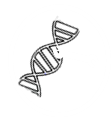 Anticipating FAQs
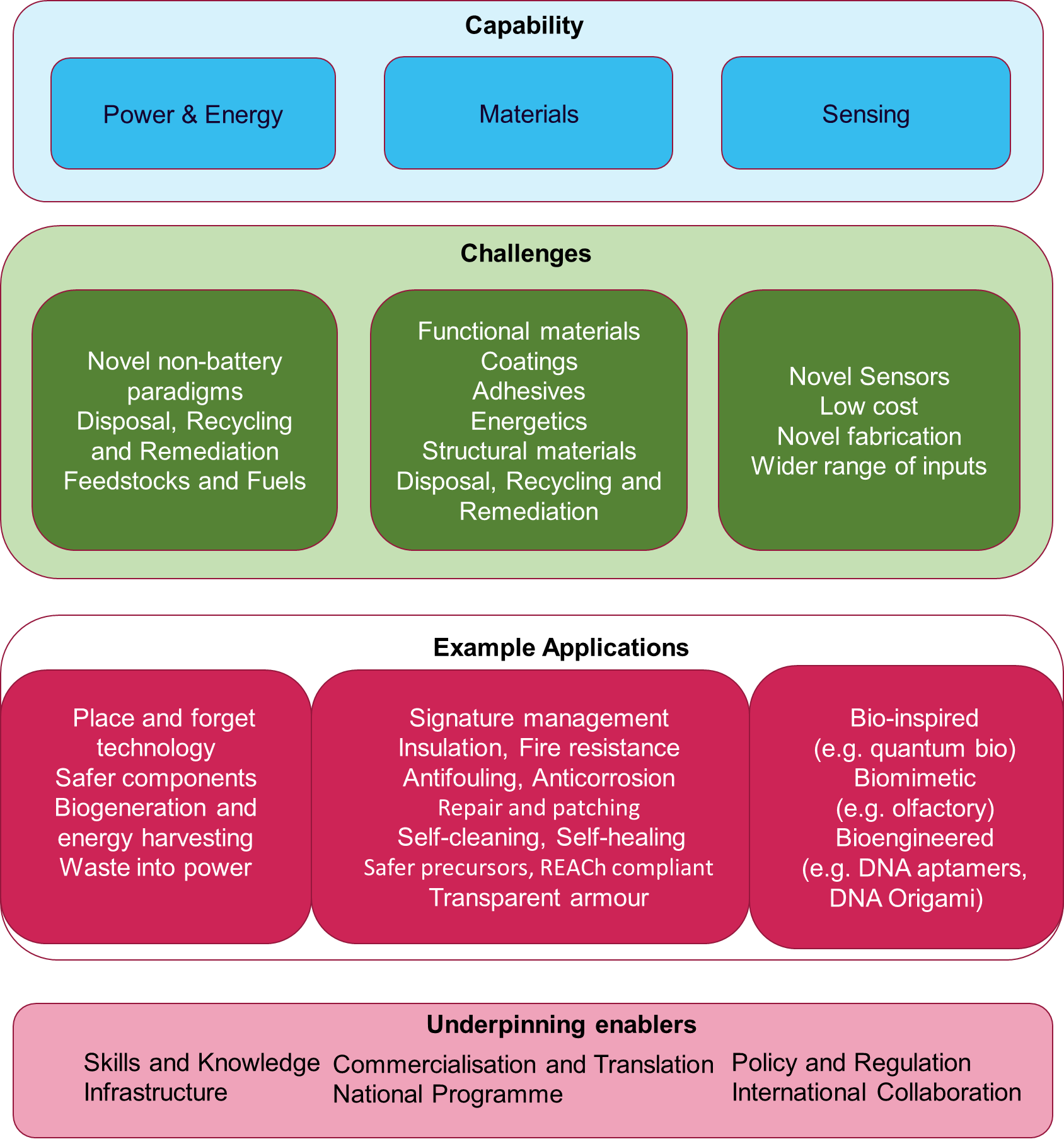 Can my proposal address more than one challenge?
Yes, but please identify the primary challenge it fits against
Does my plan have to fit all the challenges?
No, at least one challenge is acceptable
How will the budget be divided between the challenges?
That remains to be determined based on the number and quality of the applications
The starting assumption is that it will be pretty balanced between the three
OFFICIAL
20/11/2023  /  © Crown copyright  2022  Dstl
Bidding…making reviewers’ lives easier and improving your chances
Identify the defence application clearly
What will be the benefit?
Identify the synthetic biology component clearly
How is this highly innovative?
What advantages does this provide over currently available solutions?
Have you assembled a team that can do this?

Read the guidance
Submit early
The deadline really is the deadline.
OFFICIAL
20/11/2023  /  © Crown copyright  2022  Dstl
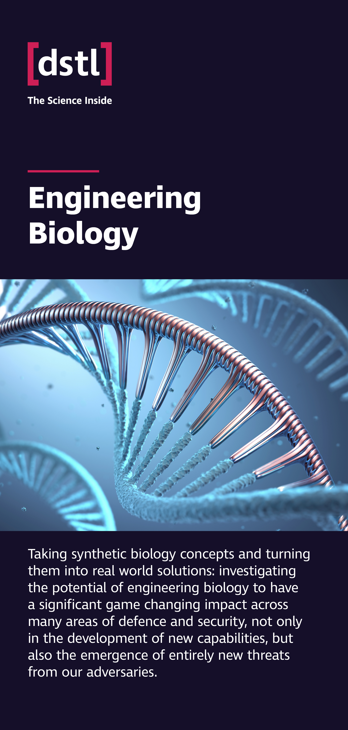 OFFICIAL
20/11/2023  /  © Crown copyright  2022  Dstl
Q&A
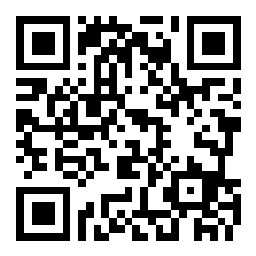 Scan above, or go to website sli.do and enter code #DASACOMP
Thank you for attending!We look forward to receiving your submissions by 12:00 hrs (GMT) Wednesday 17th January 2024.
Contact us
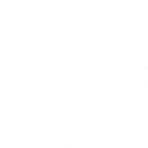 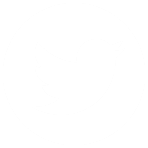 @DASAccelerator
www.gov.uk/DASA
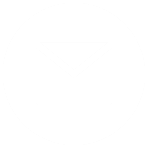 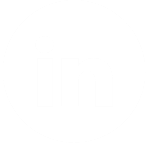 Defence and Security Accelerator
accelerator@dstl.gov.uk
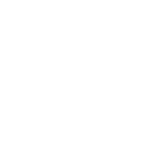 01980 950000 option 3